Bonjour!
lundi, le vingt-cinq novembre
Travail de cloche
Où va Raoul dans un mois? Pourqoui il y va? Croyez-vous qu’il dit la vérité?
Bonjour!
lundi, le vingt-cinq novembre
Marc Levy est écrivain français qui fait des romans romantiques qui ne sont pas des grands oeuvres littéraires, mais qui sont très populaire comme même.
Christine a pitié d’Erik
plaindre: to pity, to have compassion for
Je plains		nous plaignons
Tu plains		vous plaignez
Il / elle plaint	elles / ils plaignent
past participle: plaint
Christine plaint un homme déformé comme Erik.
se plaindre: to complain
Nous nous plaignons de la neige et de la froid.
Elles se sont plaintes de leurs devoirs.
convaincre : to convince
je convaincs			nous convainquons
tu convaincs			vous convainquez
il / elle convainc		elles / ils convainquent
past participle: convaincu
Le Fantôme de l’opéra
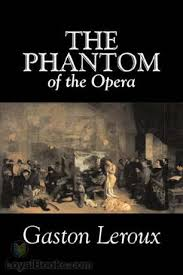 Erik
Lisons!
Le fantôme veut que Christine __________ le role de Marguerite.
Le fantôme veut que Christine __________ la plus grande vedette à l’opéra.
Il veut que Christine __________ un carton.
Quelle est la pire chose qui s’est passé en votre vie la semaine passée?
Bien que ______________________, je suis heureu(se)(x).
Sera-t-il meilleur la semaine prochaine?
Devoirs
À votre avis, Erik et Quasimodo, sont-ils similaires ou différents?